Joshua 1:1–2
1After the death of Moses the servant of the LORD, the LORD said to Joshua the son of Nun, Moses’ assistant, 2“Moses my servant is dead. Now therefore arise, go over this Jordan, you and all this people, into the land that I am giving to them, to the people of Israel.
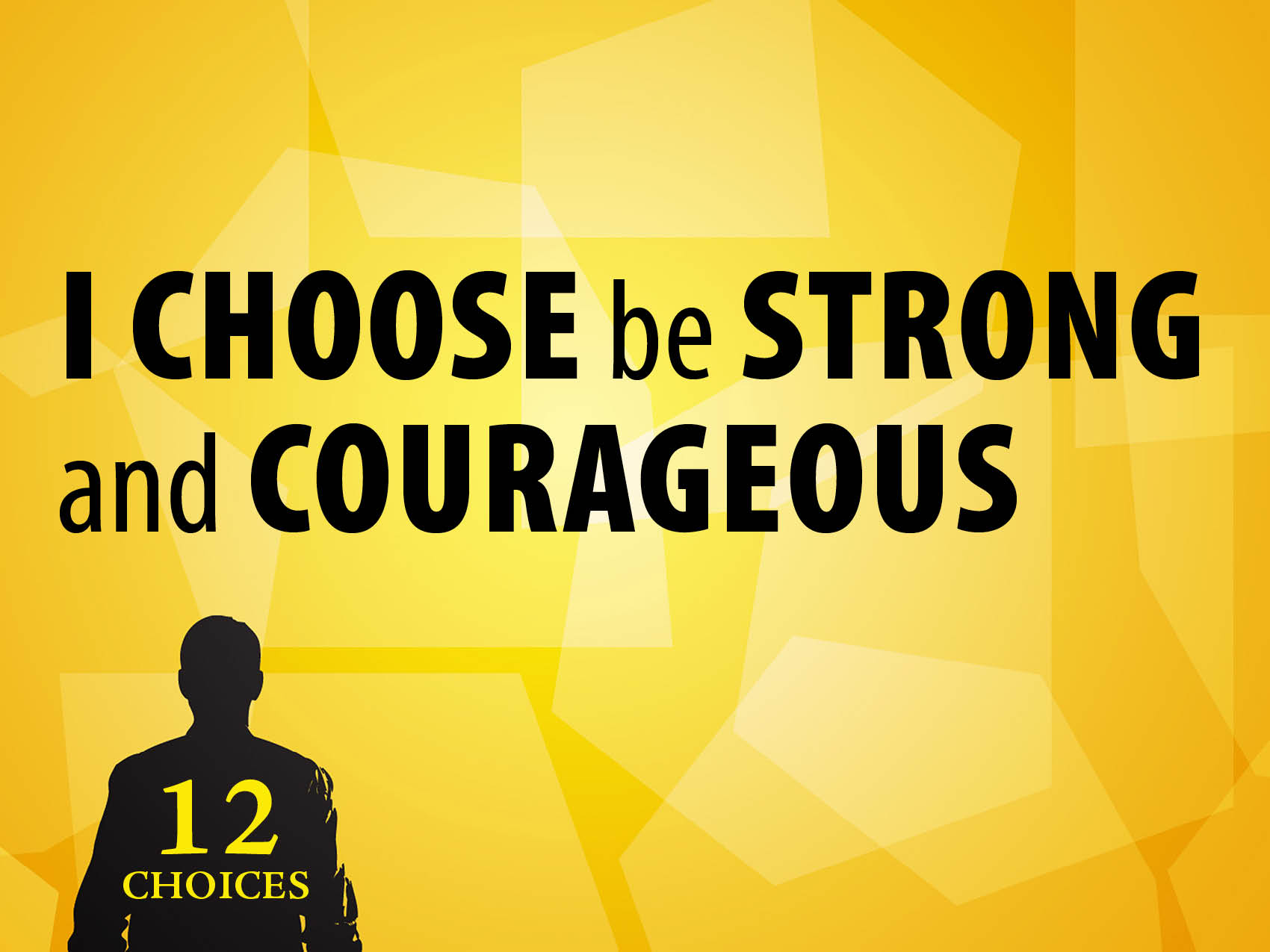 Look Forward
Deuteronomy 1:34–36
Joshua 1:1–2
Luke 9:62Philippians 3:12–14
Get to Work.
Deuteronomy 1:26–27
Joshua 1:1–2
Trust God.
Deuteronomy 1:19–33
Joshua 1:3–5
Philippians 4:13
Refuse to Compromise.
Matthew 10:26–28
Joshua 1:6–7
Finish the Job.
True courage doesn’t procrastinate.
b. Joshua 1:10–11
Gain Encouragement from the Past.
Joshua 1:12–13
Hebrews 12:1–2
Help Give Courage to Others.
Joshua 1:16–18
1 Thessalonians 5:14
Hebrews 10:23–25